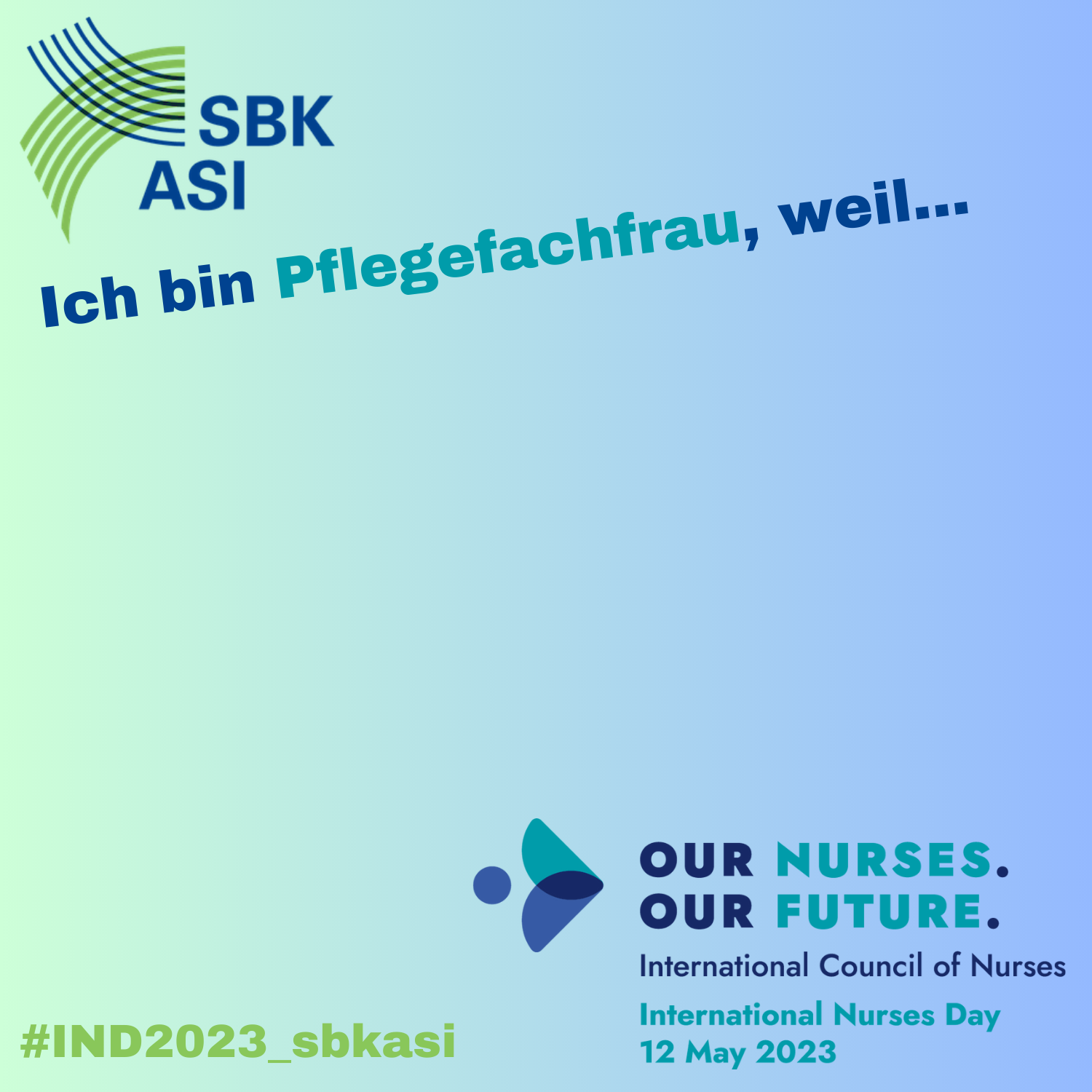 (Dein Text hier, Name optional)
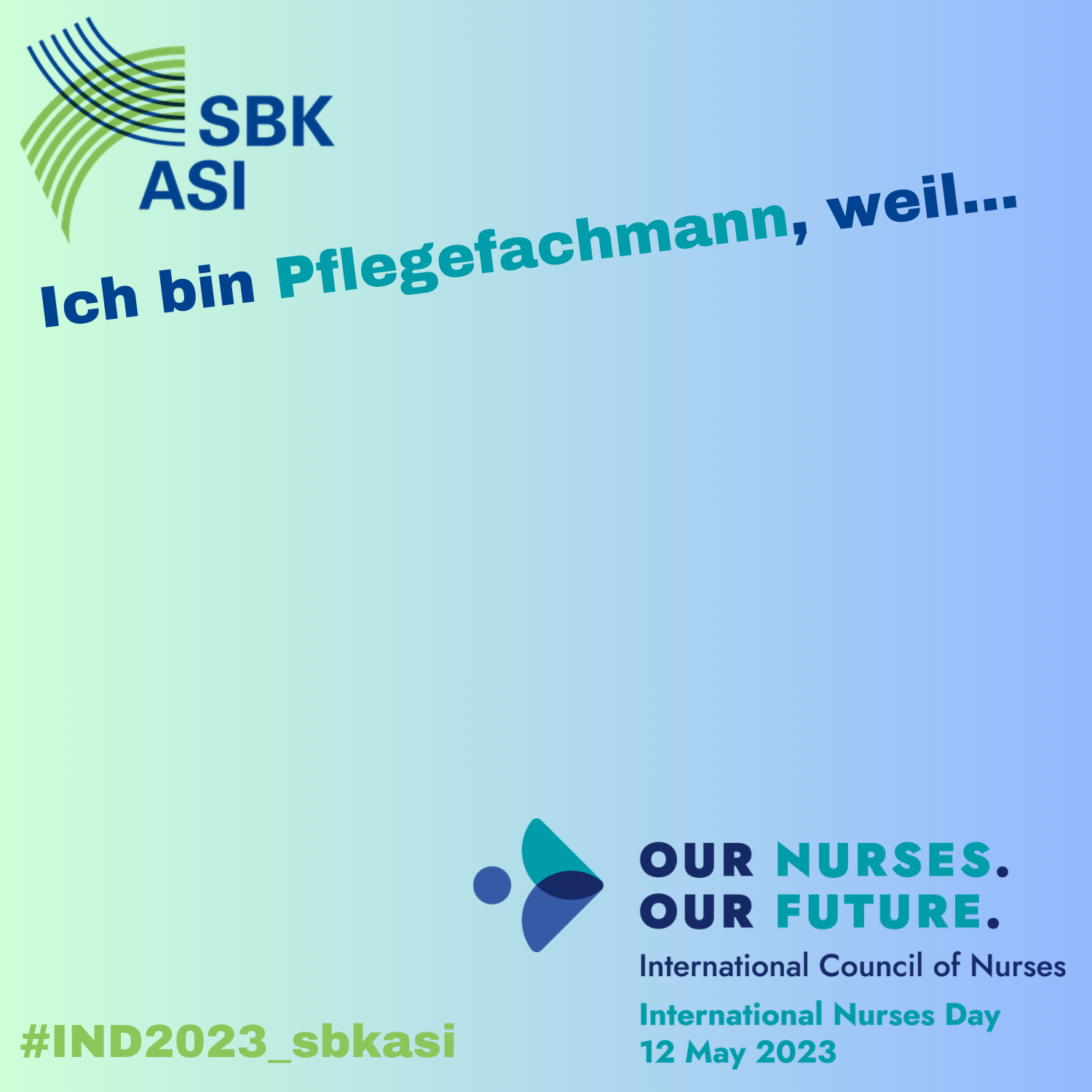 (Dein Text hier, Name optional)
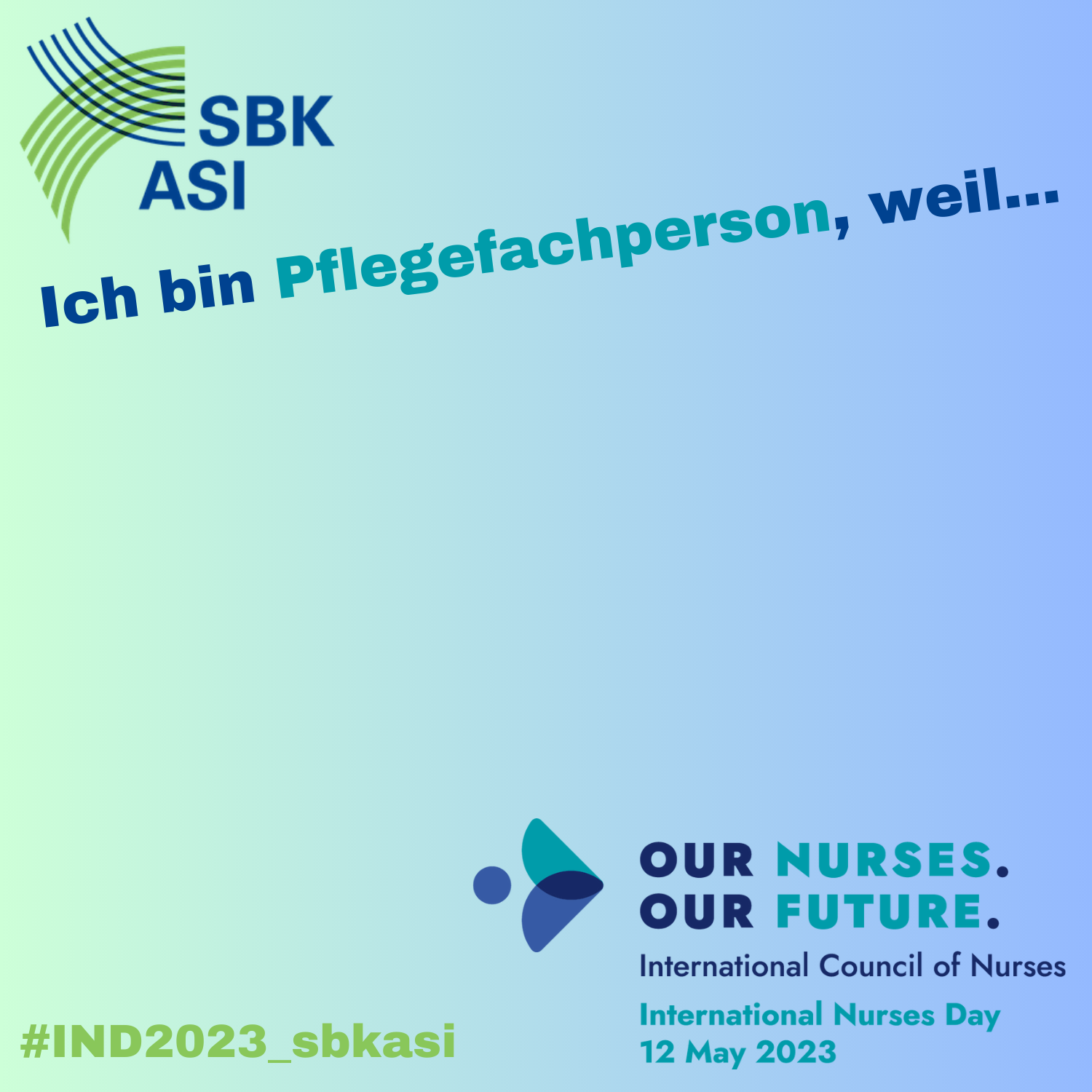 (Dein Text hier, Name optional)
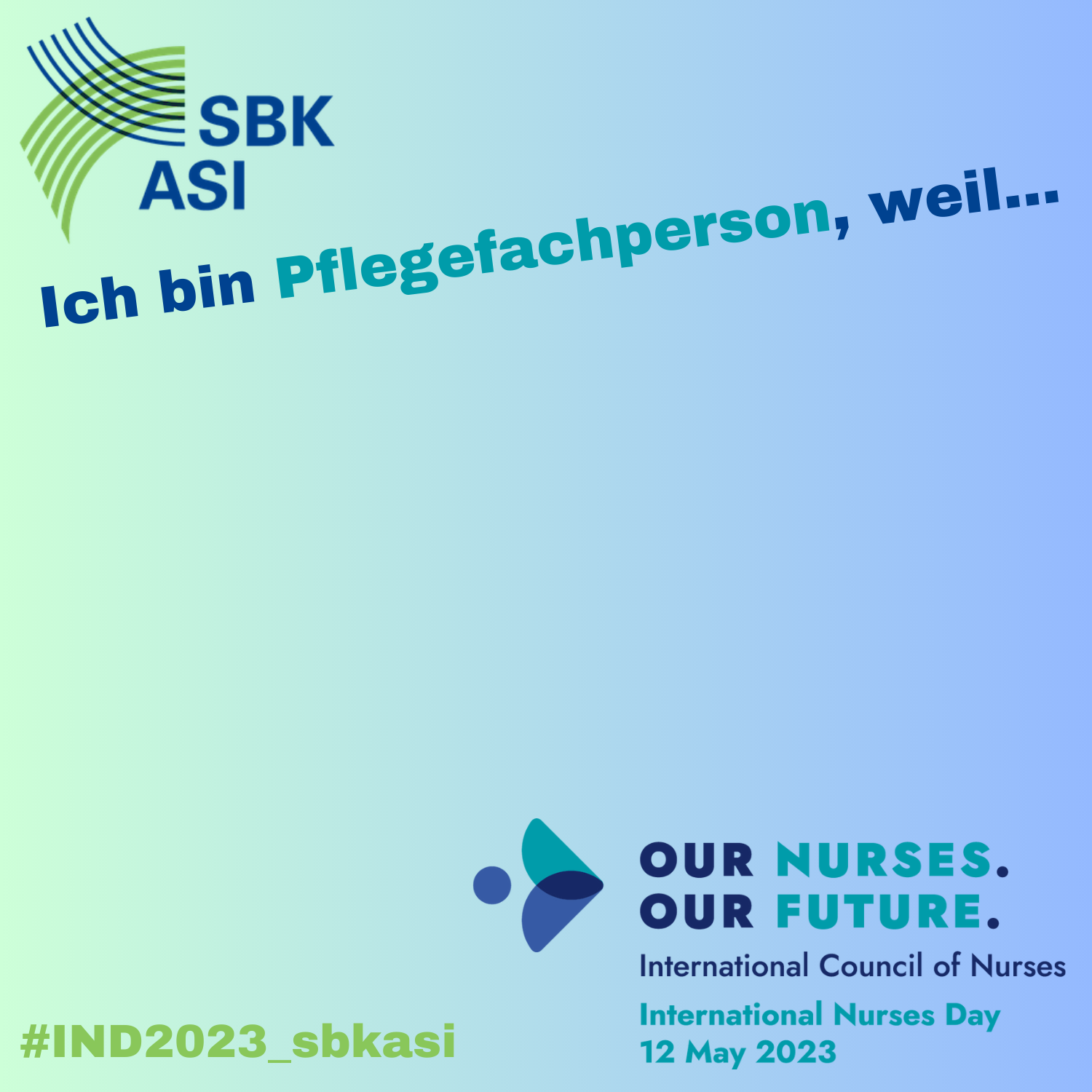 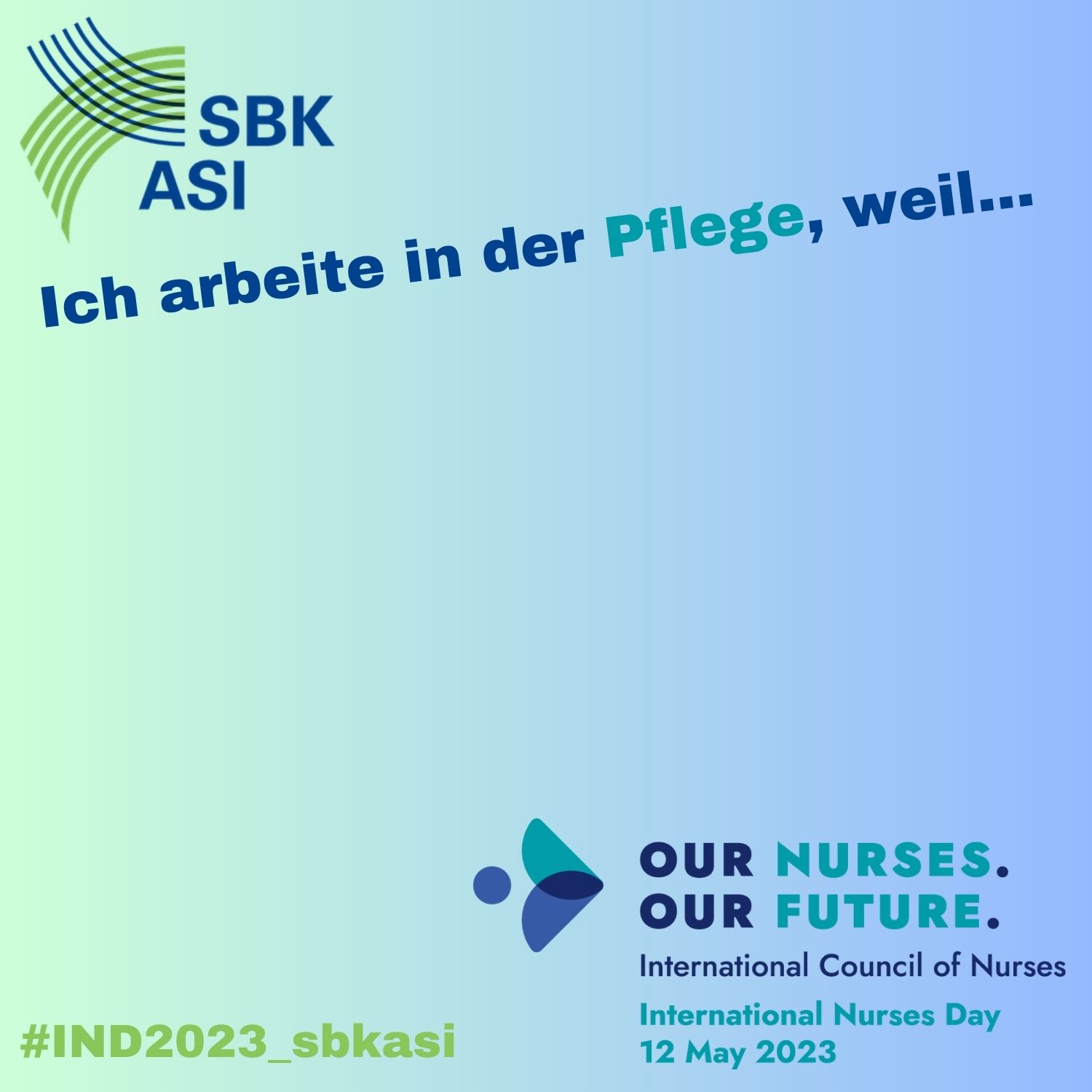 (Dein Text hier, Name optional)
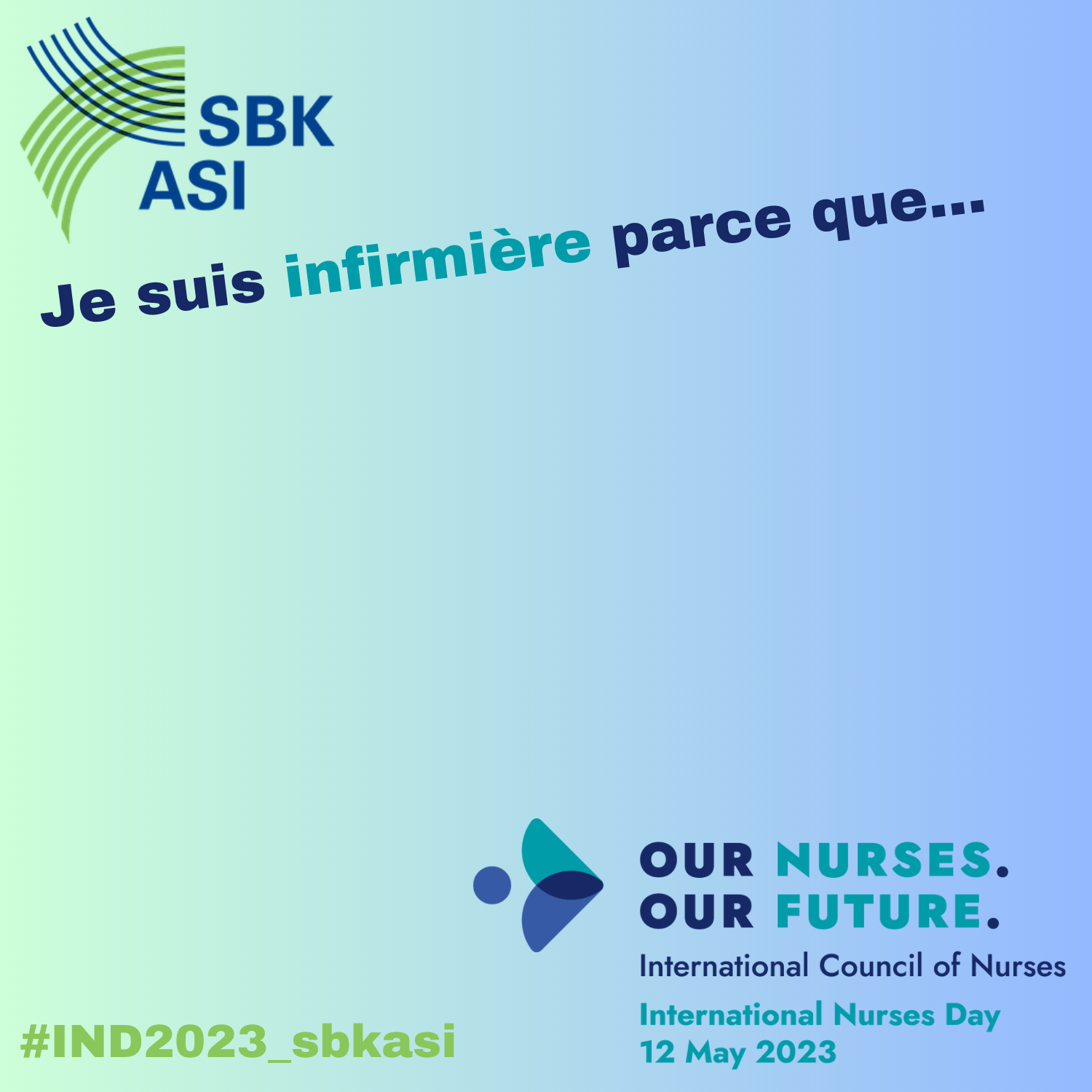 (ton texte ici, nom facultatif)
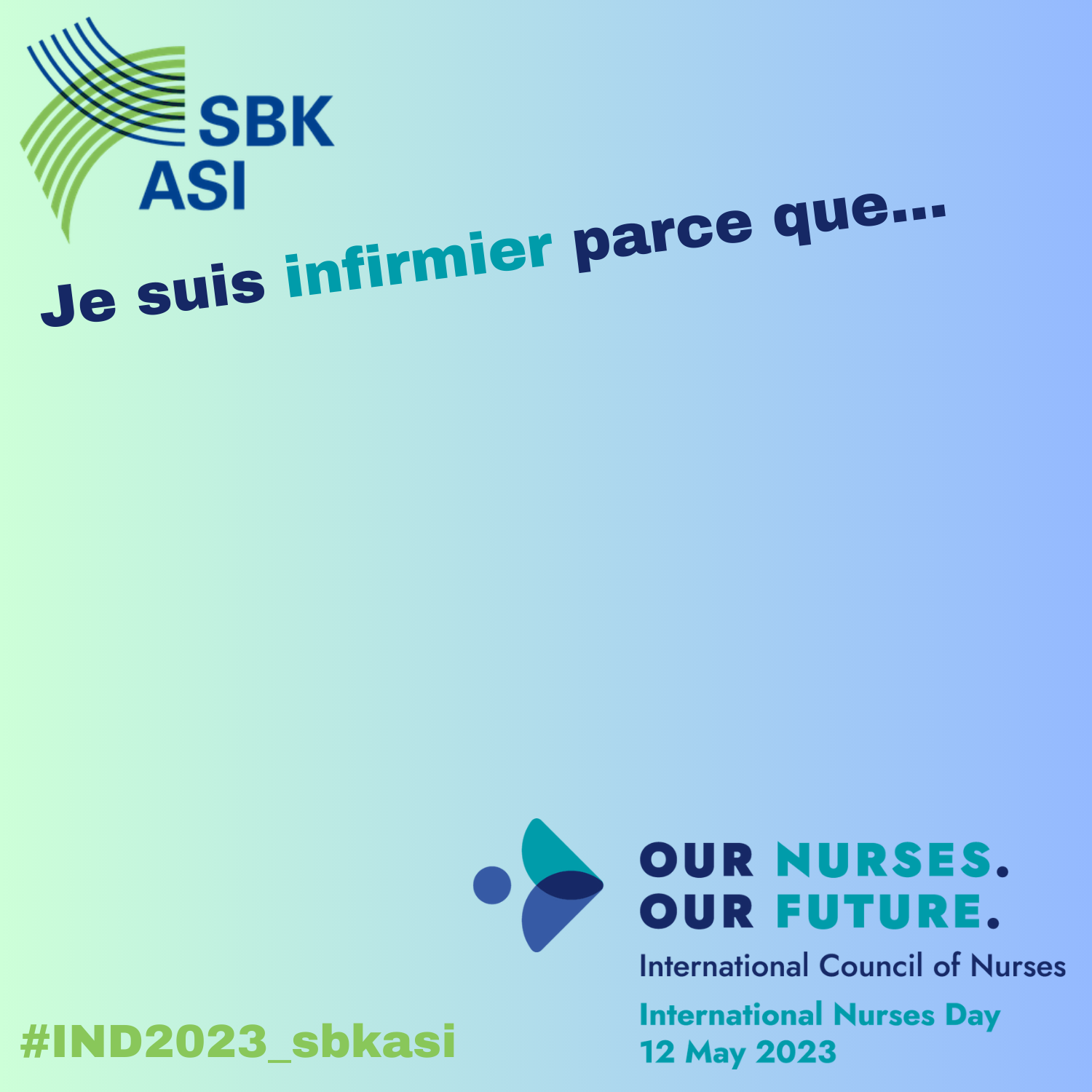 (ton texte ici, nom facultatif)
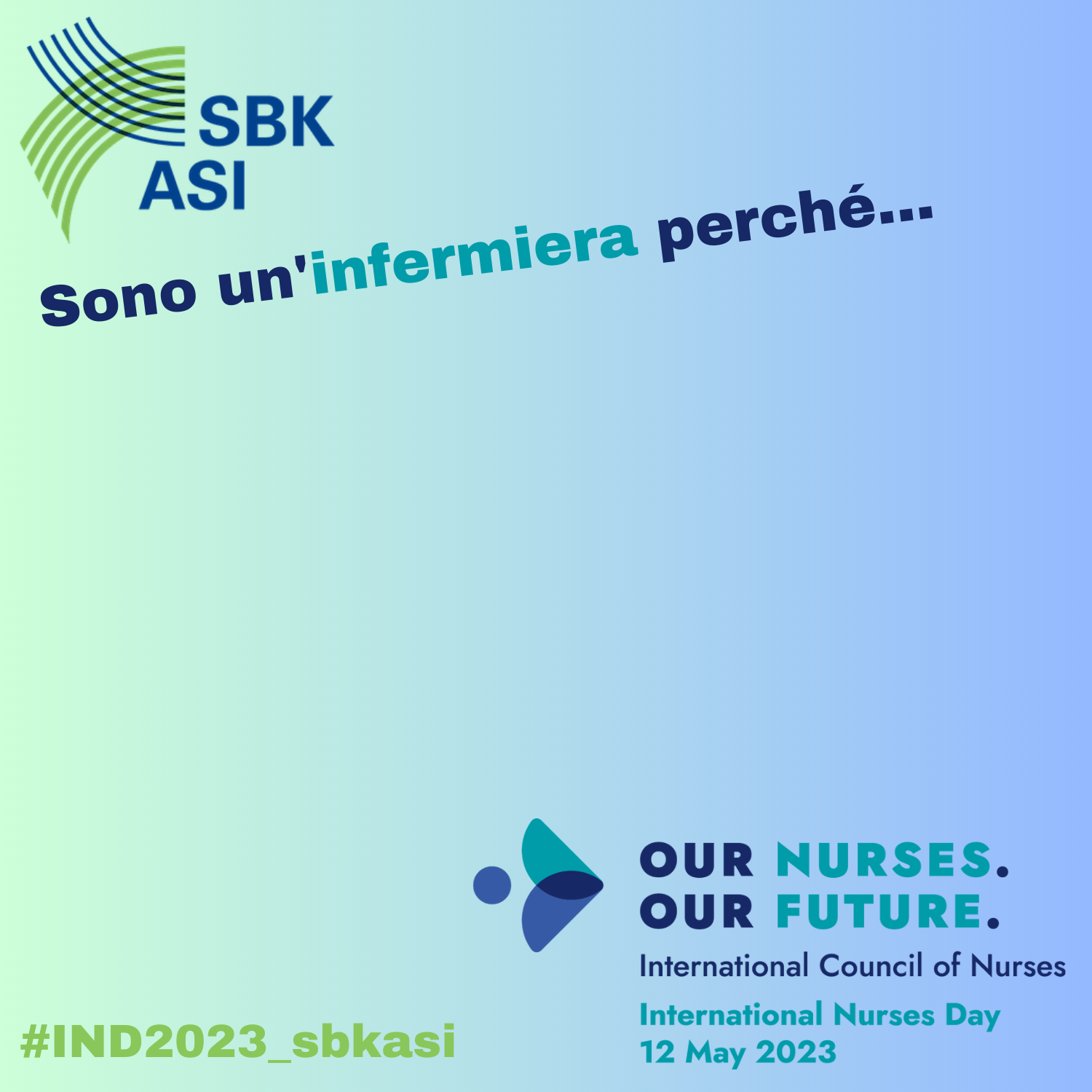 (il vostro testo qui, il nome è facoltativo)
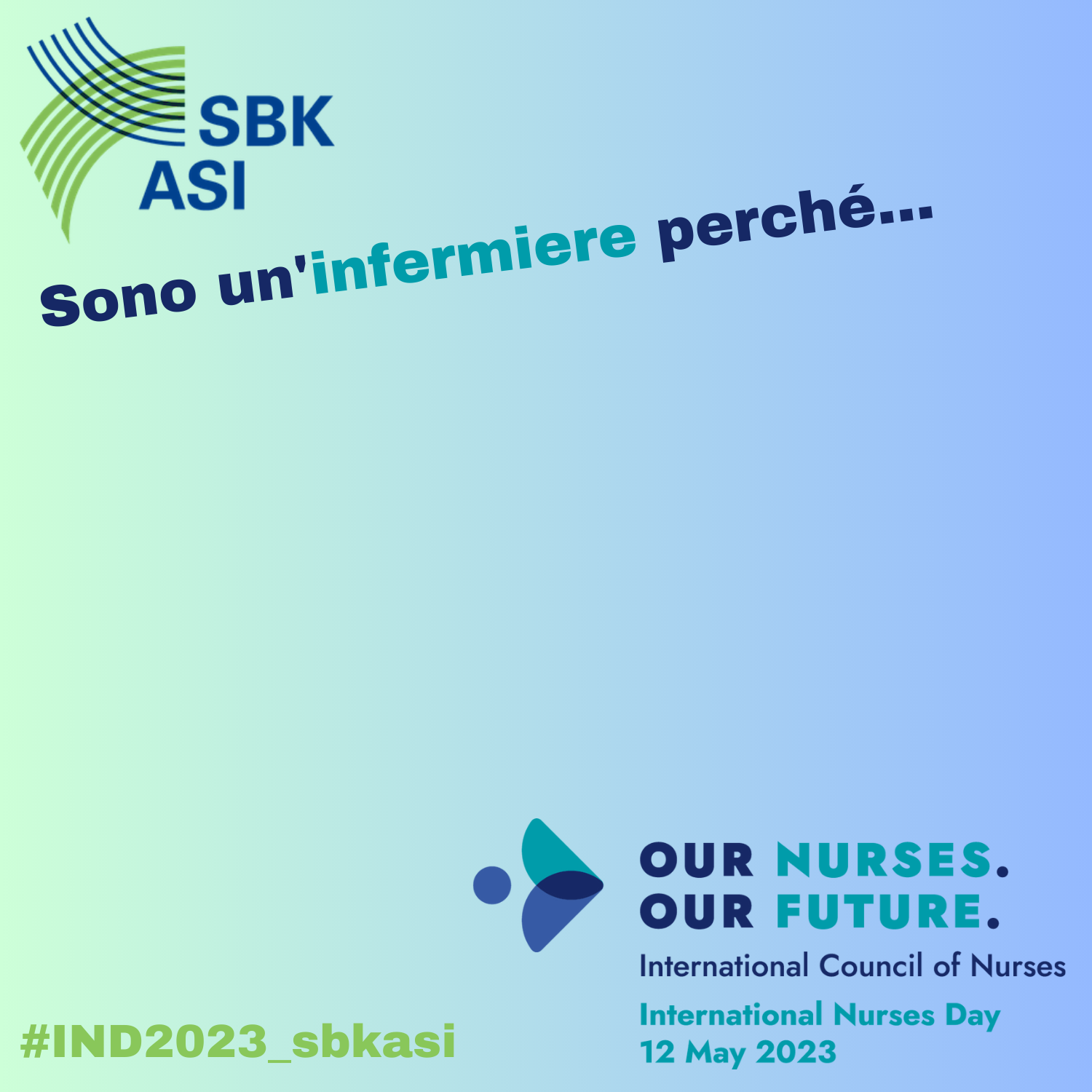 (il vostro testo qui, il nome è facoltativo)